Fish Medicine
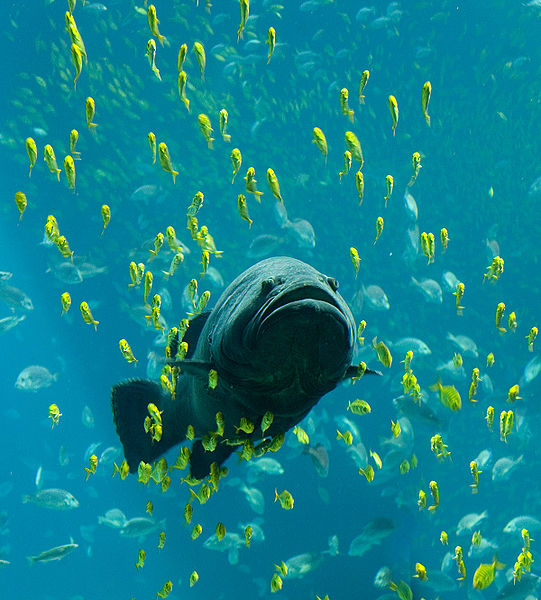 BIOLOGY
At 31,500 species, fish exhibit greater species diversity than any other class of vertebrates.
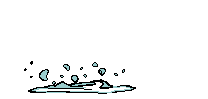 Three Classes of Fish
Agnathan: Jawless fish, 
      *Hagfish, Lamprey

Chondrichthyes: Cartilaginous Fish 
       *Sharks, Rays, Skates  

Osteichthyes: Bony Fish
       * clownfish, Eel, Trout, Marlin
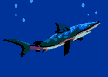 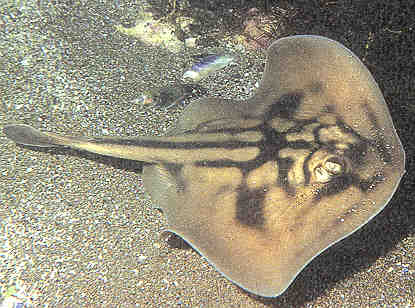 Osteichthyes: Bony Fish
Kingdom: Animalia
Phylum: Chordate
Subphylum: Vertebrate
Class: Osteichthyes

Fish are aquatic vertebrates that are typically  Ectotherms (cold-blooded)
Covered with scales
Has a gill cover called an OPERCULUM
Minimal Protective Mucus, nonselective defense against bacteria 
Multiple sets of paired fins and unpaired fins
History
The earliest aquaria date back to the Roman Empire. Early Romans kept local freshwater fish in marble tubs, for enjoyment, rather than eating. In the mid-1300s, the Chinese popularized the keeping of goldfish in porcelain bowls. During the 1800s, aquarium keeping began to take off as a hobby among Europeans, and many great strides were made in the science of keeping fish alive in artificial habitats.
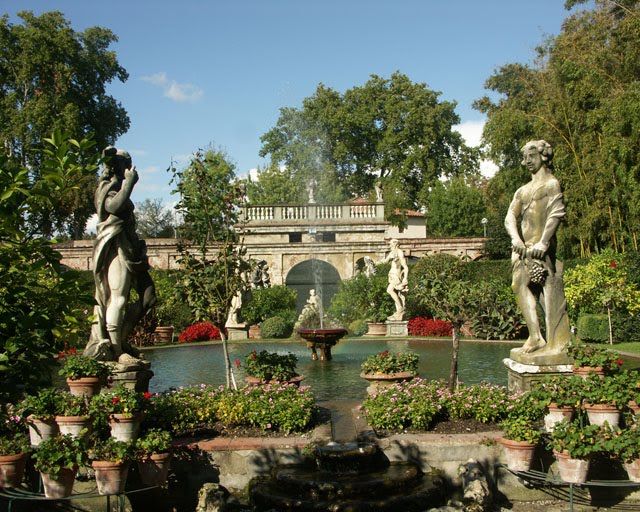 History
Around 1908 the first air pump (initially water-powered) was invented, and this is credited as a pivotal moment in the development of home aquaria
Anatomy and Physiology
The definition of “fish” is an exclusionary that is a vertebrate that lives in the water and is not a mammal, reptile, or amphibian
The universal shape though of when mention “fish” is the torpedo shape stream lined, and flattened laterally
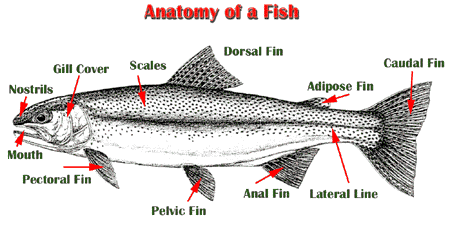 Integumentary system
epidermis
mucous glands (antibiotic properties)
alarm cells

dermis
scales
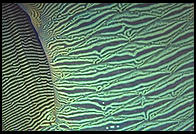 [Speaker Notes: The skin of most bony and cartilaginous fishes is covered by scales. Scales vary tremendously in size, shape, and structure, ranging from rigid armor plates. Scales have many functions, including protection (from the elements and predators) and streamlining for swimming. This outer barrier is further enhanced by a layer of mucus covering the scales. Fish mucus, or slime, has antibiotic properties, and is constantly being renewed. It sloughs off debris and discourages external parasites]
Scales
Ctenoid scales
Leptoid scales
Leptoid scales are flat, basal-looking scales that cover a fish body with little overlapping. They are typical of bony fish and teleost. 
Ctenoid scales are similar to the cycloid scales, with growth rings. They are distinguished by spines that cover one edge. Cichlids and perches have this type of scale.
Cycloid scales are small oval-shaped scales with growth rings. Gold fish and salmon. 
Placoid scales, also called dermal denticles, are similar to teeth in that they are made of dentin covered by enamel. They are typical of sharks and rays.
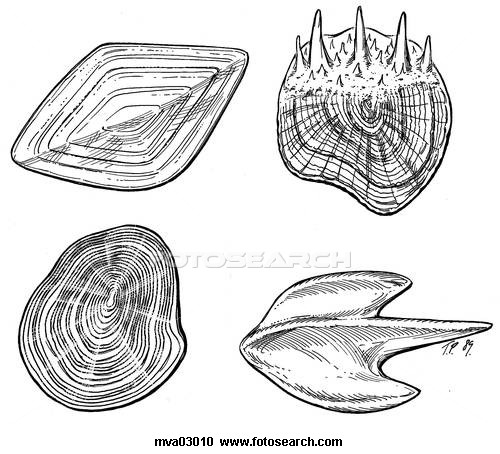 Cycloid scales
Placoid scales
The primary purpose of fins is to assist with the fish’s motion through water, fertilization and protection
Fin Identification
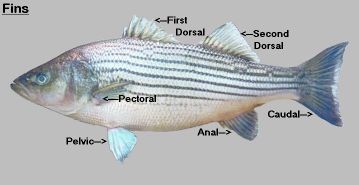 unpaired fins
dorsal
caudal
anal
paired fins
pectoral
pelvic
The primary purpose of fins
Dorsal fin- The dorsal fin of most fish is used for stabilization during swimming
Pectoral fins- Are used during turning and stopping 
Pelvic fins- They assist the fish in turning and stopping 
Anal fin- On ventral surface of the fish, just behind the cloaca. It is primarily a stabilizing fin 
Caudal fin- It is the only fish fin controlled by the skeleton of the fish (the spine). It is used for propulsion in most species.
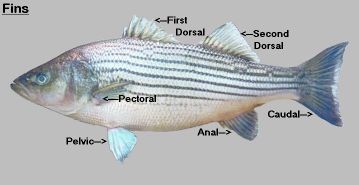 Fins
supported by rays
species also use their fins for internal fertilization (guppies), crawling (mudskippers), and protection (venomous lionfishes).
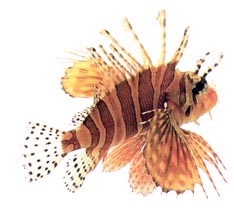 Osmoregulation (is the active regulation of the osmotic pressure of an organism's fluids to maintain the homeostasis of the organism's water content)
electrolyte balance
freshwater  vs saltwater
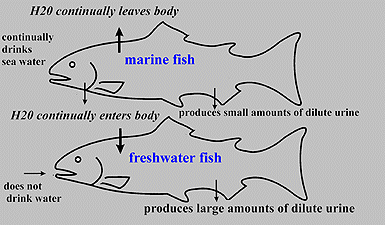 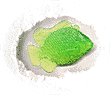 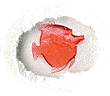 Osmoregulation
freshwater fish
water diffuses in 
ions diffuse out
drink little
lots of dilute urine
actively reabsorb ions
kidneys
gills
saltwater fish
water diffuses out 
ions diffuse in
drink a lot
concentrated urine
actively excrete ions
kidneys
gills
gut
SensesSight, Sound, Taste and smell. Fish have very well-developed chemical senses, and taste and smell are almost indistinguishable
6
2.
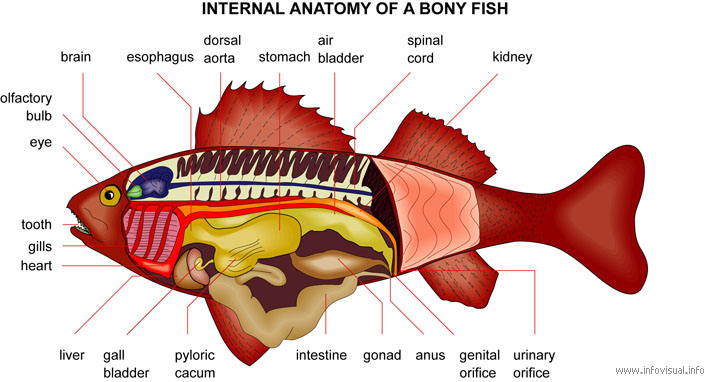 1.
3.
8.
7.
4.
5.
Lateral line
sensory system
a line of pores lead to mechanoreceptors
environmental information
pressure, currents, sound
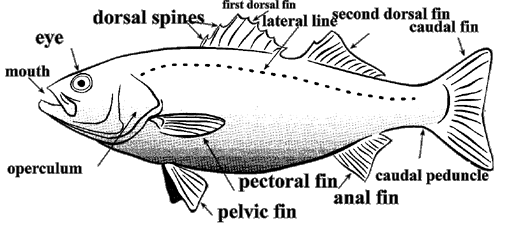 Neuroendocrine system
brain
forebrain
olfactory bulbs
midbrain
optic lobes
cerebellum
spinal cord
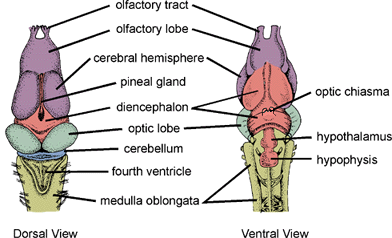 Proprioception (Swim bladder)
Two types
physoclistic
capillary network
physostomatous
pneumatic duct
functions
buoyancy
sound, pressure detection
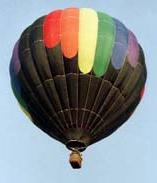 Respiratory System
Gill Functions
When water is passed over the gills, oxygen is absorbed and carbon dioxide and ammonium is exhaled. 
75% of the ammonia excreted by the fish is through the gills. 
The gills also help the fish osmoregulate, (equalize body pressures). 
They are covered by a bony flap known as the operculum. 
Each gill consists of a bone arch with filaments extending at right angles to the arch. 
Lamellae are the tiny branches on the filaments. 
Healthy gills are bright red and do not stick together.
Fish Gill Anatomy
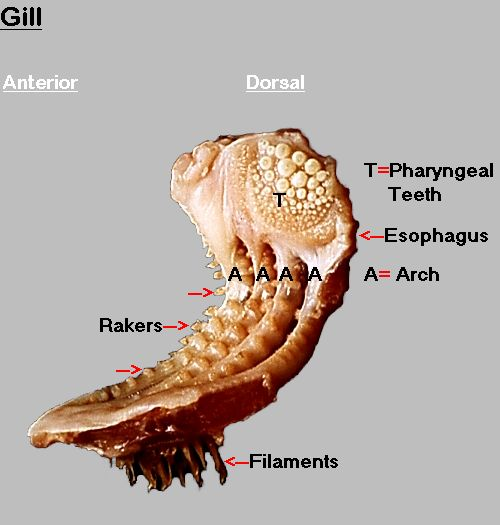 Gill structure can be thought of as a branching tree, and consists of the gill arch (truck), gill filaments or primary lamellae (branches), and secondary lamellae (leaves).
[Speaker Notes: Teleost fish typically have four gill arches, protected by one operculum on each side of the head.]
Gill structure
gill arches
primary lamellae (filaments)
secondary lamellae
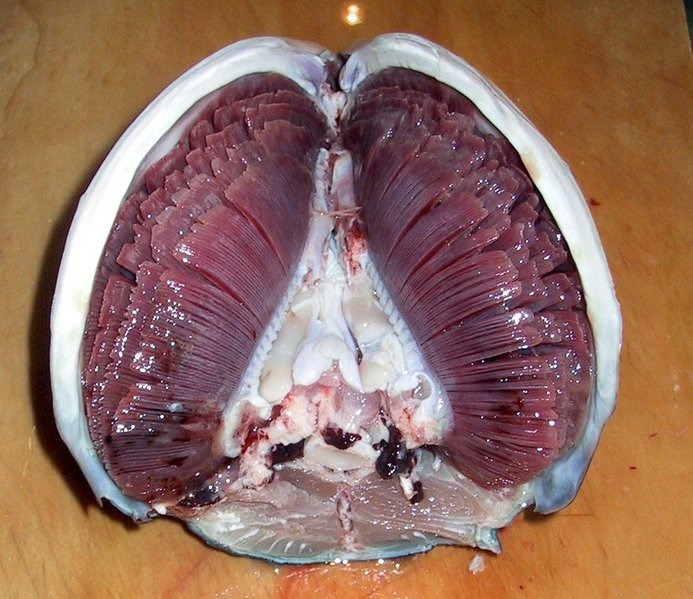 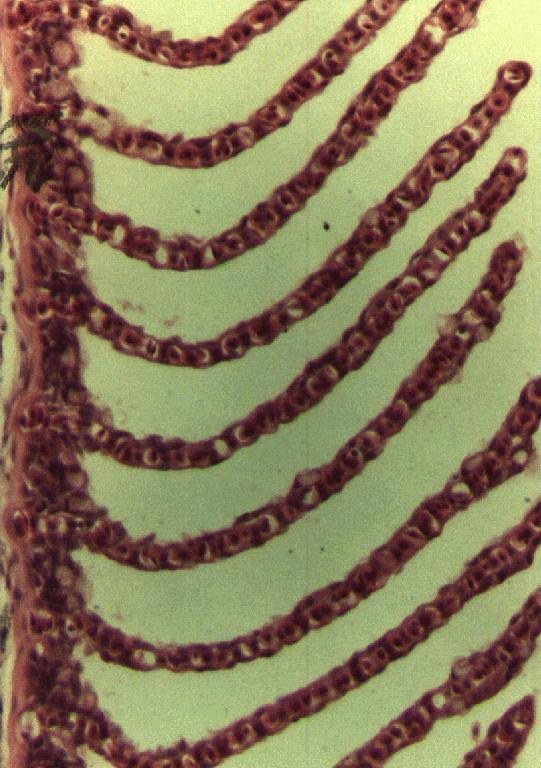 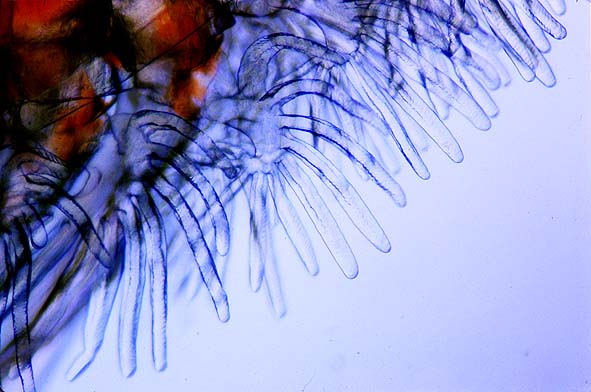 Gill Filaments
Lamellae
Fish Gill Anatomy
Cardiovascular System
The cardiovascular system is a single closed loop which connects every part of the fish’s body. Its primary functions are to deliver oxygen and nutrients to the body’s cell, and to remove carbon dioxide and metabolic waste. 
Red blood cells are nucleated. The heart is located just behind and below the gills. Fish have a primitive heart consisting of four compartments with only two chamber
Cardiovascular system
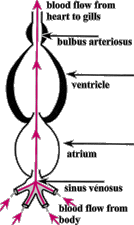 2 chamber heart
atrium
ventricle
sinus venosus
bulbus arteriosus
The heart pumps the blood in a single loop throughout the body
Circulation
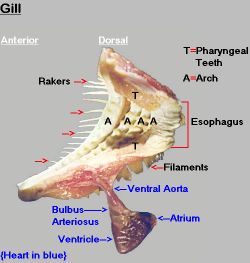 venous blood to heart
hepatic portal system
renal portal system
heart to gills
via ventral aorta
gills to body
via dorsal aorta
Fish Anatomy
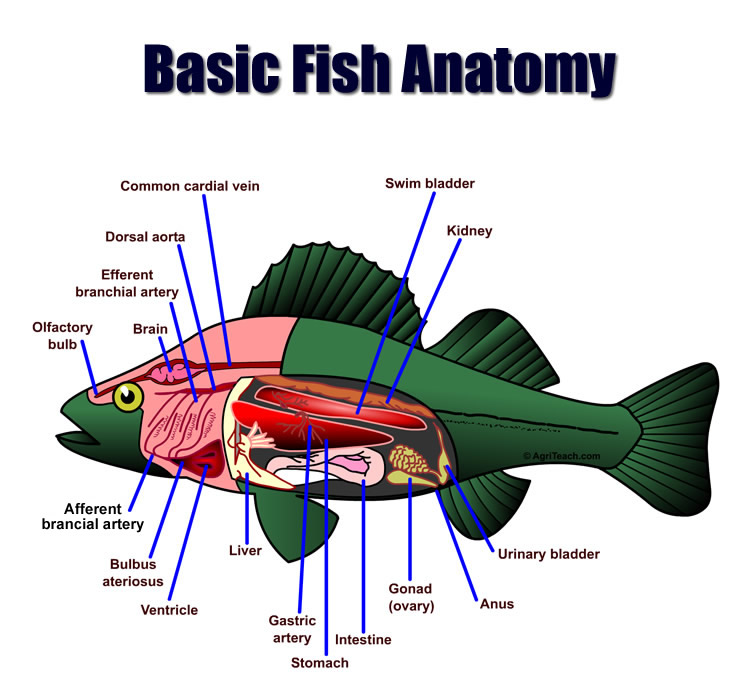 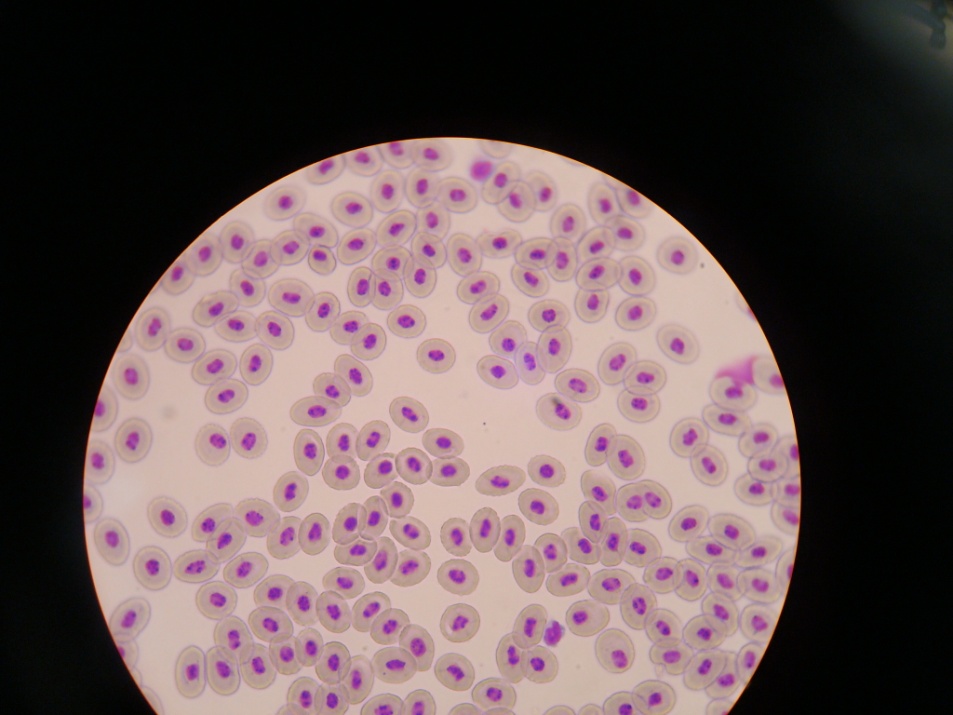 Red blood cells
elliptical and nucleated
no bone marrow 
main source
head kidney
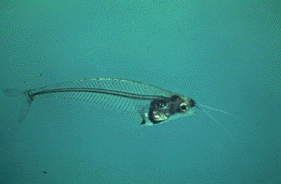 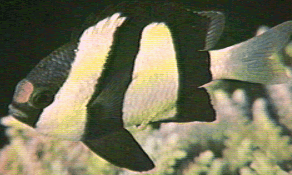 White blood cells
Similar to mammalian
no lymph nodes
lymphocytes > (granulocyte) neutrophils
	 monocytes 
thrombocyte
lymphoid tissues
thymus
head kidney 
spleen
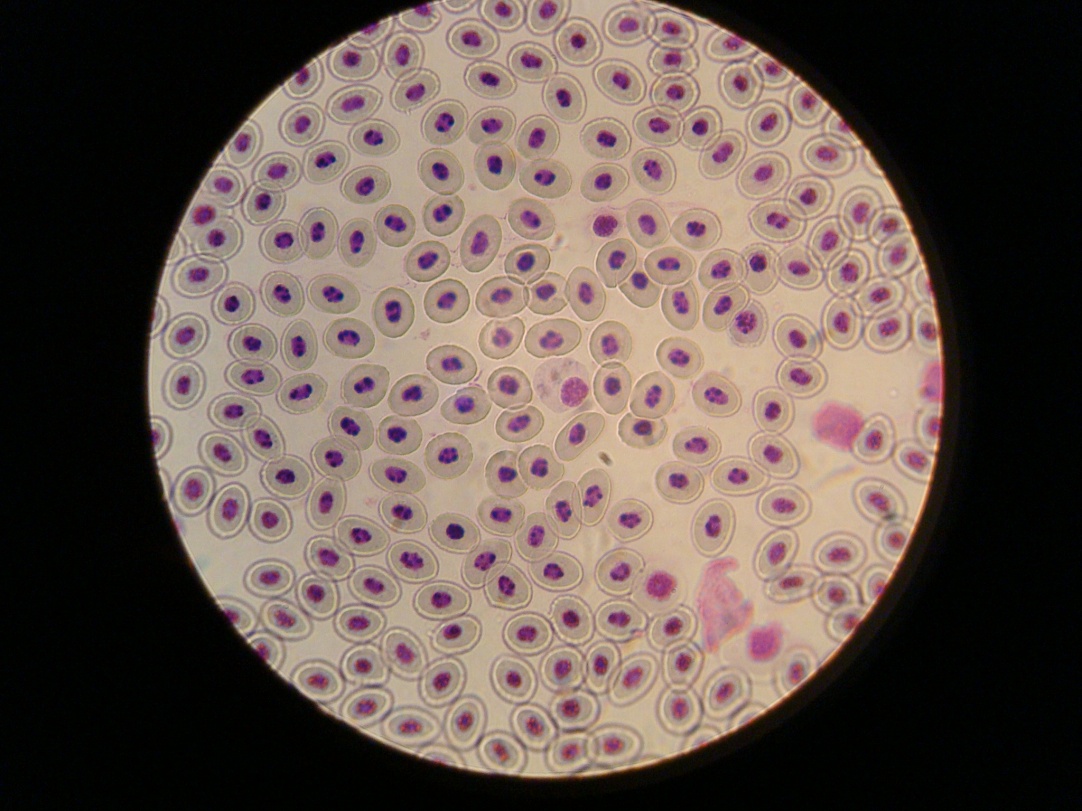 Gastrointestinal System
The gastrointestinal system of fish is a product of its diet. Like ,mammals carnivores fish tend to have a straight simple gut and herbivores a more complex gut
Digestive system
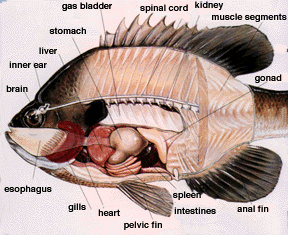 Stomach
intestine
pyloric
middle
rectal
spiral colon
pyloric cecae
liver
pancreas
Nutrition
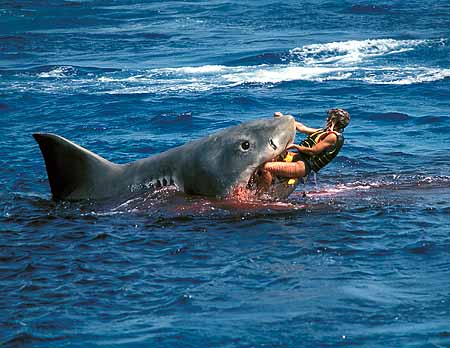 Species variation
food
feeding behavior
time
location
obtaining food
general fish nutrition
protein and lipids > carbohydrates
Excretory system
Gills (Co2)
Kidneys
The kidney functions to remove waste from the bloodstream in most animals, but in fish it also has an osmoregulatory function. The kidney is divided into anterior and posterior segments. The anterior segment’s primary function is to produce blood cells (fish have no bone marrow). The posterior kidney is the excretory organ, and regulates osmolality.
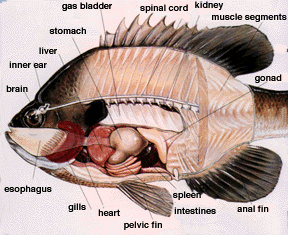 Reproductive System
females (ovaries) and males (testes) 
Hermaphrodites (change sex according to the age and environment)
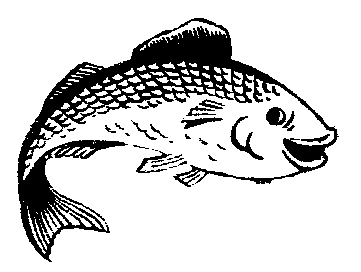 Reproductive system
female
ovaries
oviduct
no uterus
male 
testes
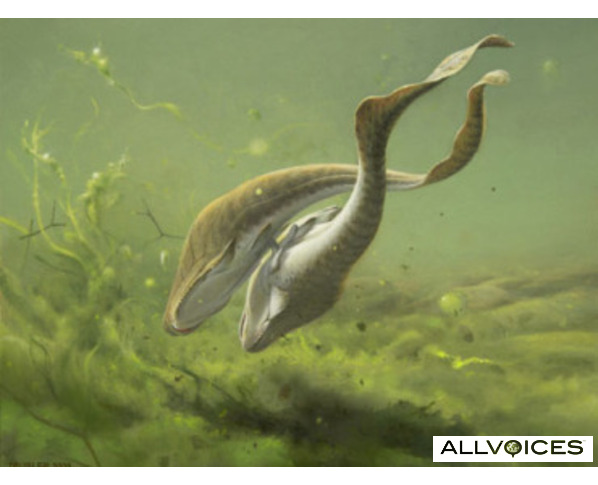 Fertilization
External fertilization
open-spawners
substrates
Internal fertilization
Egg layers or oviparus
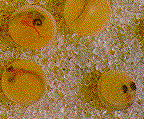 Gestation
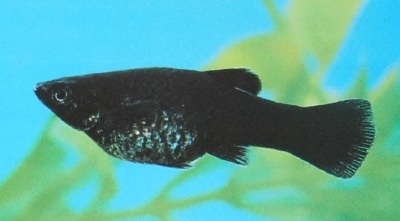 oviparous
ovoviviparous
viviparous
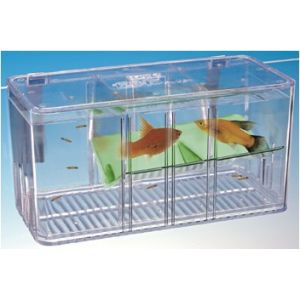 Gestation periods vary from 28 to 114 days. Most of the live-bearing species sold for aquariums such as Mollies, Platies, guppies and Swordtails typically gestate for about 28 to 34 days
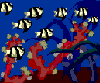 WATER QUALITY
And Husbandry
Husbandry
Aquarium fish can be divided into three broad categories: 
temperate freshwater (brackish): cyprinid species, goldfish and koi
tropical freshwater: guppies, mollies, tetras, angelfish, gouramis, swordtails, rainbow fish and some cichlids
tropical saltwater fish: most salt water fish are wild- cought ex. clown fish
Good fish husbandry is proper water quality
In nature, water is purified by precipitation, filtering through sand and sediment, and inhabitant bacteria.
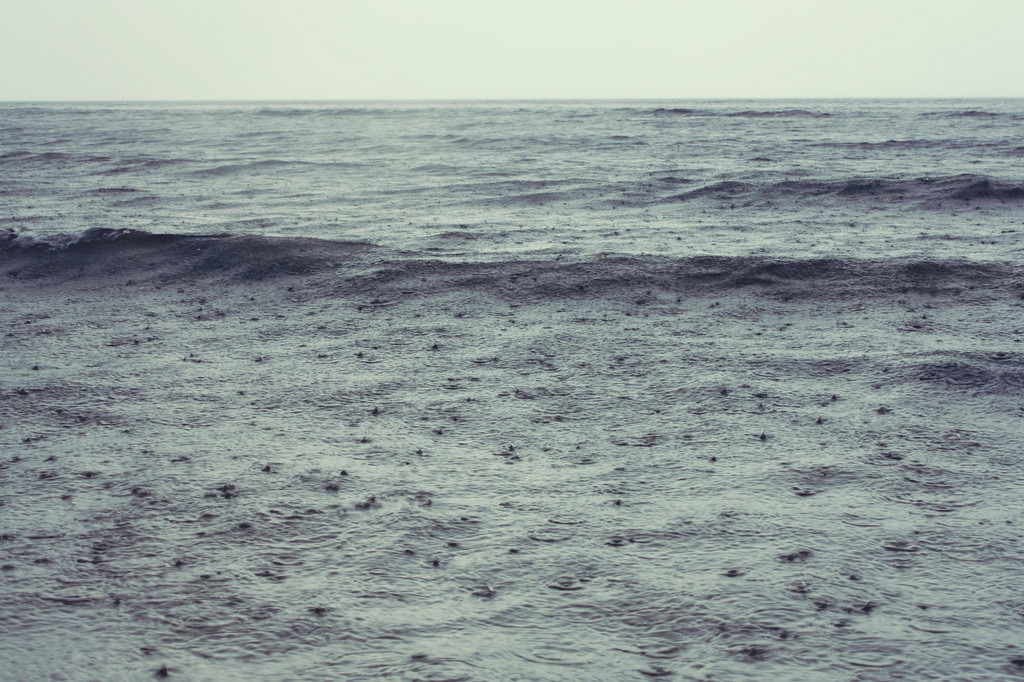 Water Quality
Fish waste, dead plants, and uneaten food all contribute to ammonia in the fish tank. Ammonia is toxic to fish.
Nitrosomas bacteria oxidize ammonia, breaking it down into nitrite. 
Nitrite is also toxic to fish, even in small amounts. 
Nitrobacter, is required to further reduce nitrite into nitrate.
Nitrification
Bacteria               Bacteria
              (Nitrosomas)     (Nitrobacter)

ammonia                      nitrite                         nitrate
Ammonia
Nitrogenous 
fish waste product
toxic
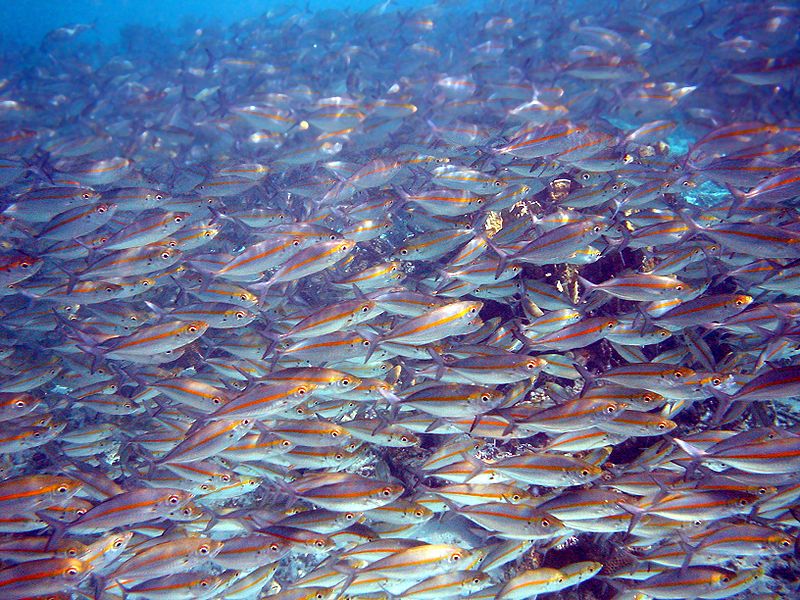 Bioload  (is the nitrogen processing demand placed upon the material, chemical and biological filters by uneaten food, decomposing inhabitants, accumulated organics and waste produced by livestock, foods and plant matter in the aquarium filtration system)
Nonaerated freshwater
1 inch fish/ gallon
aerated freshwater
3 inches fish/ gallon
saltwater
0.5 inches fish/ gallon
excluding tail fin
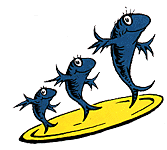 Conditioning a new tank
seeding bacteria
limited population
time
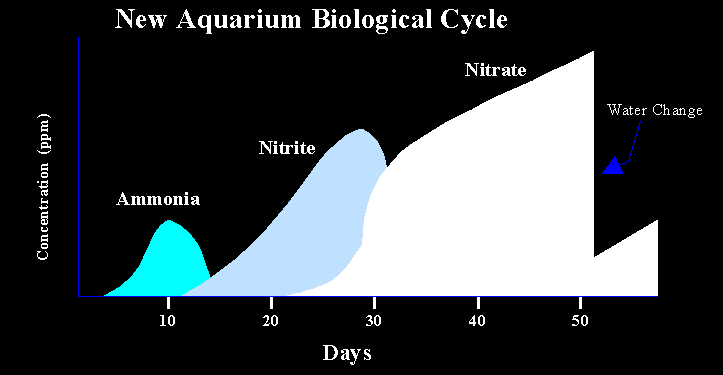 PH
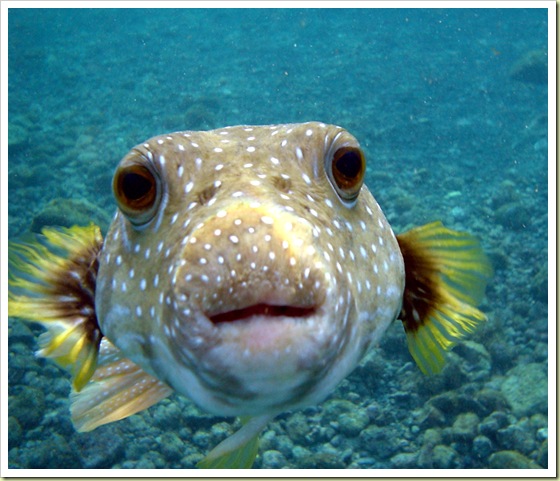 ranges
freshwater:  7.0-7.6
brackish:  7.0-7.6
saltwater:  8.1-8.3
Oxygen
Oxygen levels typically must be around 5 ppm to sustain life in an aquarium
oxygen solubility decreases as:
temperature increases
salinity increases
low oxygen effects:
respiratory distress in fish
inhibits Nitrosomas and Nitrobacter
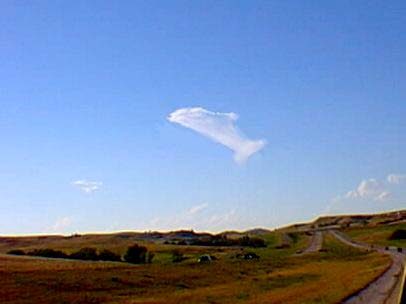 Temperature
preferred ranges variable
0 – 45 C (0-113 F)


temperature changes should be gradual
 no more than 1 C/ 2 minutes in tank
no more than 2 -3 C between tanks
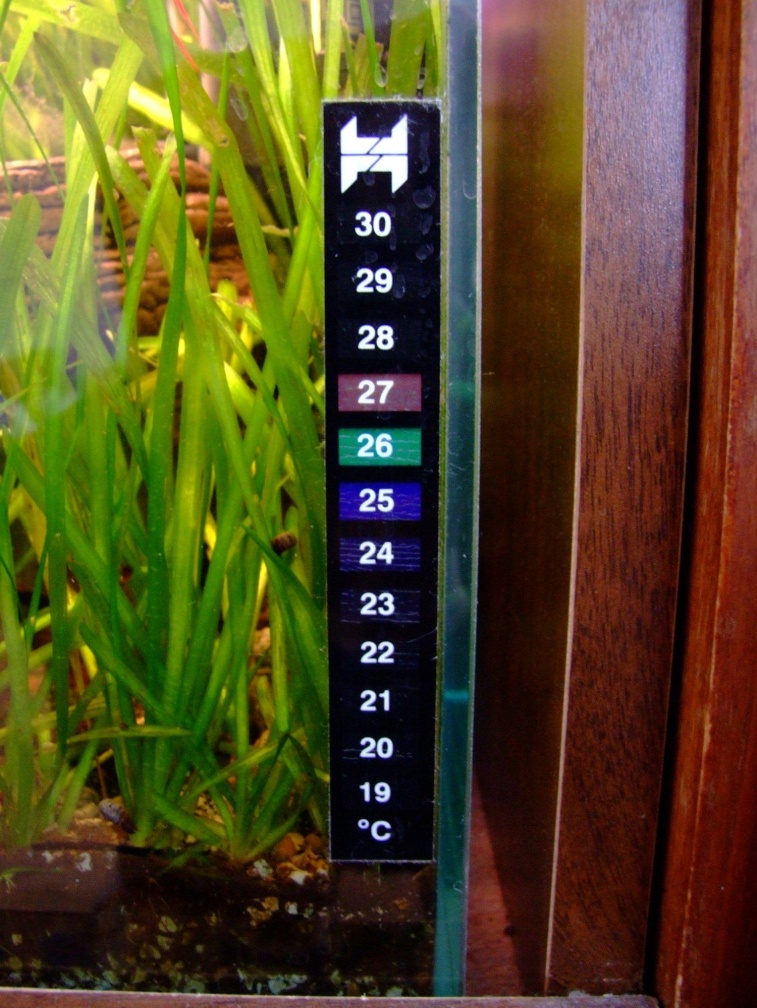 Light
light cycles
12/12
at least 8-10/24 hours of darkness
light source
fluorescent most common
no incandescent
no direct sunlight
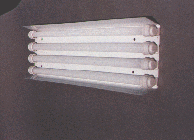 Chlorine/ Chloramines
toxic/ lethal to fish
removal
aeration and time
*sodium thiosulfate
carbon filter
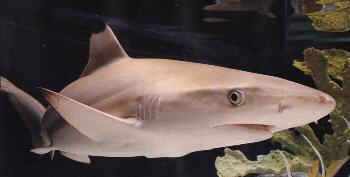 Filtration
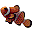 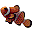 mechanical filtration (sand, gravel, floss, plastic, diatomaceous earth)
chemical filtration (charcoal, protein skimmer, UV, ozone)
biological filtration (bacteria, gravel, live rock, decorations
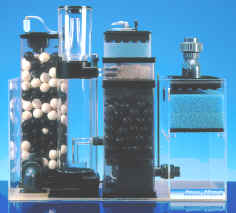 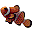 The Importance of Good Water Quality
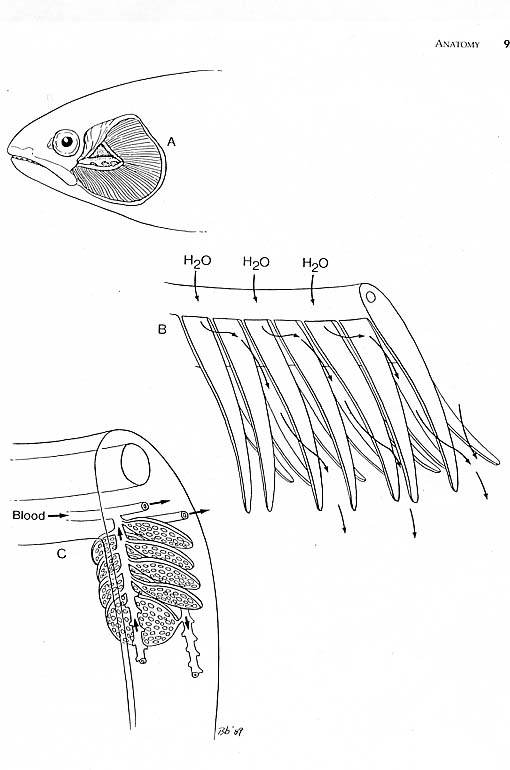 Causes of Stress
water quality (O2, ammonia, nitrite, pH, other contaminants)
transportation
netting & handling 
temperature
salinity
water hardness
poor nutrition
inappropriate housing conditions
noise
lighting
vibrations
stocking density
Common Pathogens and Parasites
Pathogens Aeromonas salmonicida · Columnaris· Enteric redmouth · Fin rot · Fish dropsy · Flavobacterium · Hematopoietic necrosis· Heterosigma akashiwo · Hole in the head · Hypodermal and hematopoietic necrosis · Infectious pancreatic necrosis· Koi herpes virus · Novirhabdovirus · Pfiesteria piscicida · Photobacterium damselae ssp piscicida · Salmon anemia · Streptococcus iniae · Taura syndrome · White spot · Yellowhead
Parasites Abergasilus · Amoebic gill disease · Carp lice · Ceratomyxa shasta · Dactylogyrus vastator · Diphyllobothrium · Flukes · Glugea · Gyrodactylus salaris · Henneguya zschokkei · Ich (freshwater) · Ich (marine) · Kudoa thyrsites · Myxobolus cerebralis · Nanophyetus salmincola · Salmon lice · Saprolegnia · Schistocephalus solidus · Sea louse · Sphaerothecum destruens · Swim bladder disease · Tetracapsuloides bryosalmonae
COMMON DISEASES OF AQUARIUM FISH
Most problems found in aquarium fish can be directly related to water quality issues.
Ammonia or nitrate poisoning are signs of a fish sickened by poor water quality include clamped fins, listlessness, or gasping at the surface
Hypoxia fish gasp at the surface of the water, or gather at water inlets where oxygen levels are highest.
Aspergillus, Fusarium, and Candida are all genuses of fungus that can systemically cause chronic health issues. An affected fish will present with cottony growths on the skin or gills.
Mycobacteriosis
Mycobacterium marinum can affect fish despite excellent husbandry. This acid-fast bacterial rod causes granulomas to form within the body of the fish, although sometimes fish can be affected externally as well.
Fish sickened by mycobacteriosis lose weight and become listless, and eventually succumb. This is a zoonotic disease, called “fish handler’s syndrome”.
Due to zoonotic potential and difficulty in treatment, affected fish are usually culled.
Mycobacteria
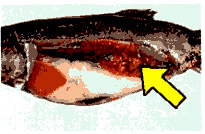 ZOONOSIS
Zoonosis = disease that can be transmitted from animals to humans (or other animals)
Anthroponosis = disease that can be transmitted from humans to animals
High Risk 
immunosupressed (AIDs, other debilitating disease)
pregnant
age 
Exposure (infected water, fish tissue, fish excrement)
dermal contact via skin abrasion, fissure
ingestion
Zoonotic Diseases
Potential for disease organisms to spread between species (fish  human)
Bacteria - from handling (mycobacterium, streptococcus, erysipelothrix, vibrio, norcardia, aeromonas, edwardsiella)
    from ingestion (staphylcoccus, clostridium, vibrio, aeromonas, elerichia, salmonella,
    edwardsiella)
Parasites - primarily from ingestion (nematodes, cestodes, trematodes, protozoa).
Toxins - primarily from ingestion (ciguatera, scombroid, dinoflagellates toxins)
PREVENTION
Fish
Know health of your fish
Proper husbandry/aquaculture
Minimum - wear gloves when handling 

All Wildlife
Know the hazards 
Take all necessary “known”precautions
DO YOUR HOMEWORK!!!
Anesthesia
Consider for painful/stressful procedures and pre-euthanasia

Ice water (transport) - be careful

Chemical - MS-222, Benzocaine

Dose is species specific
MS-222
tricaine methanesulfate, ethyl-m-animobenzoate methansulfate, Finquel®
CNS depressant
water soluble but acidic (add buffer)
admin. via bath or recirculating system
for anesthesia 50-100 mg/L recommended (sedation vs surgical)
dose may be species specific - test before experiment
MS-222 con’t
induction w/in 3 minutes
recovery w/in 10-15 minutes after removal 
is residual +/- could affect chemical analysis of tissue
no known hazards but wear gloves!
Immersion Anesthesia
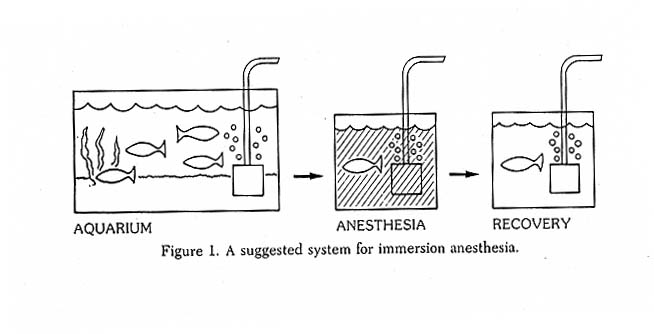 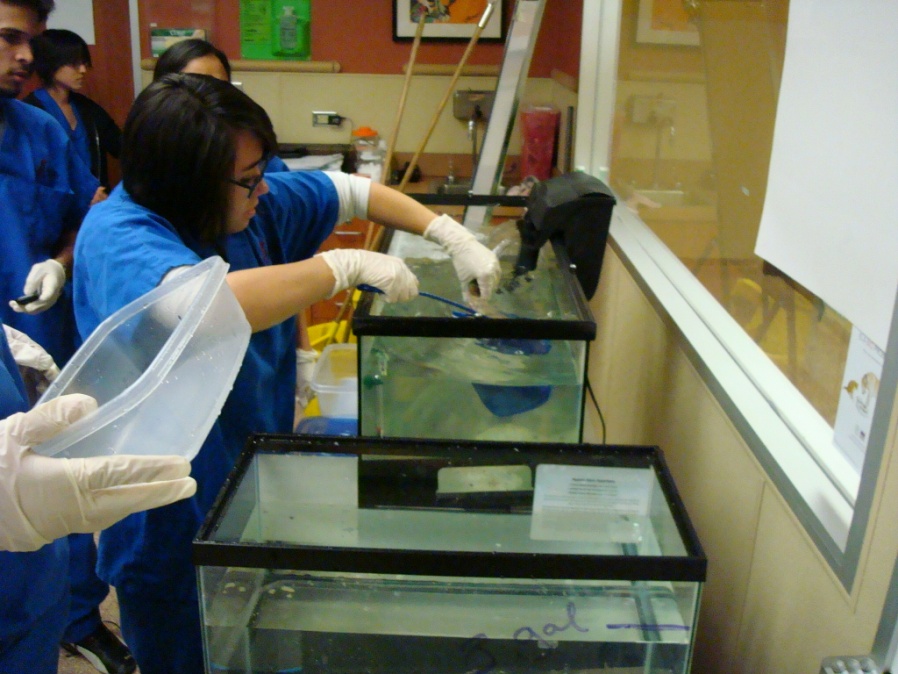 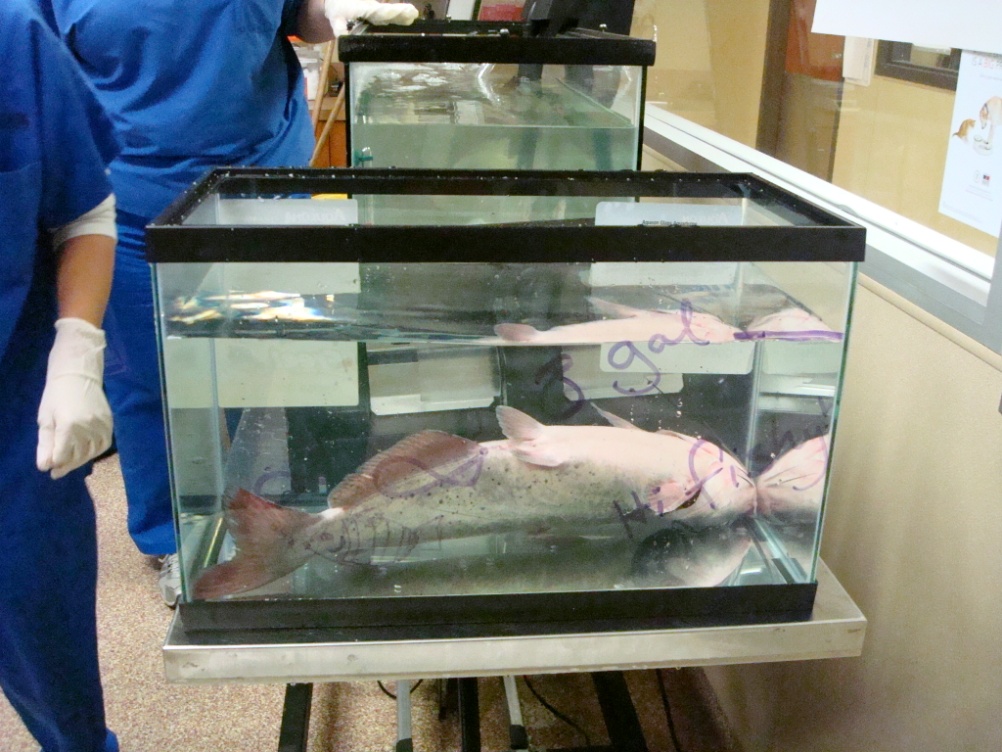 Levels of Anesthesia
Simple Diagnostics
Skin scrape
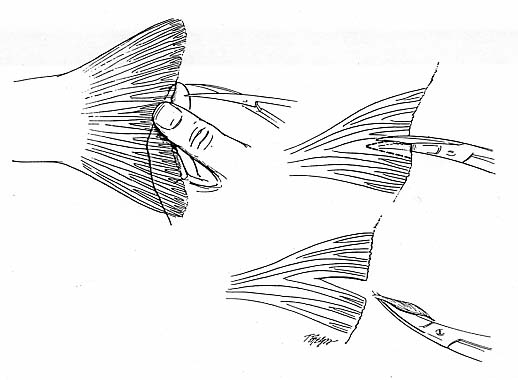 Fin clip
Simple Diagnostics
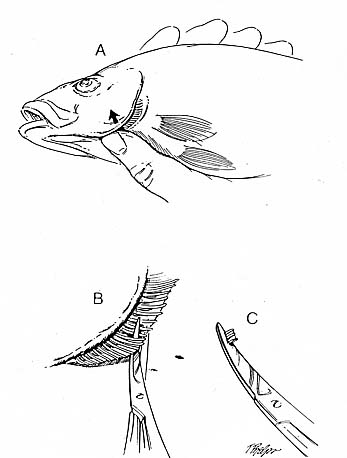 Gill clip
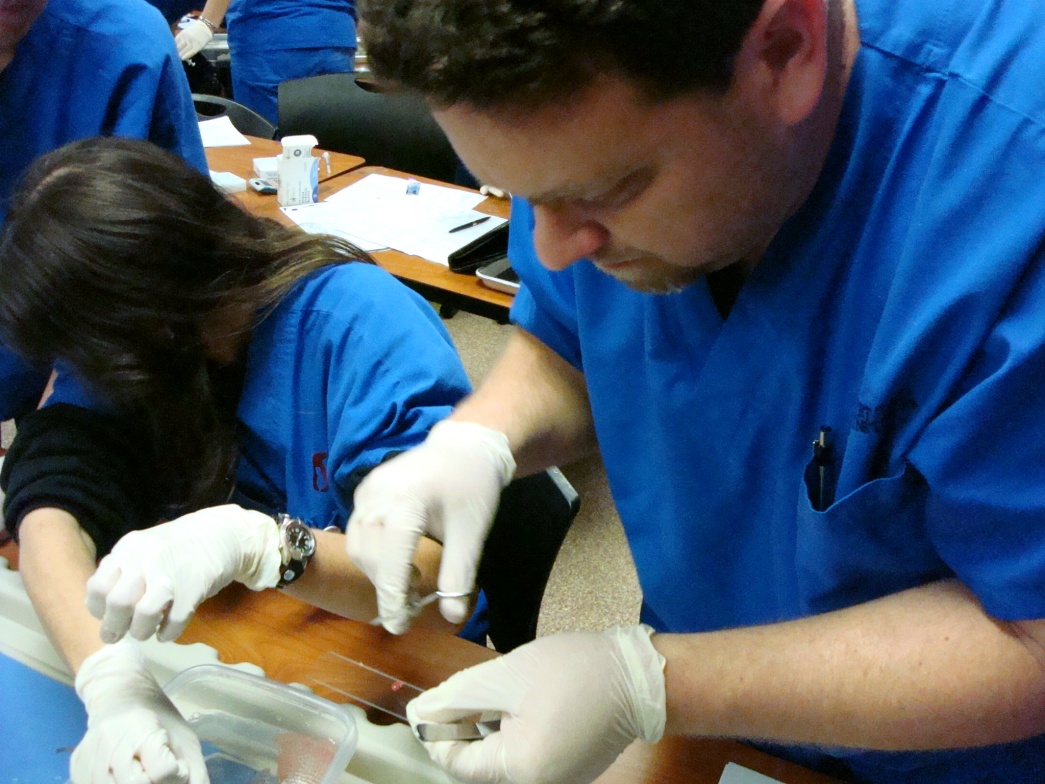 Gill sampling
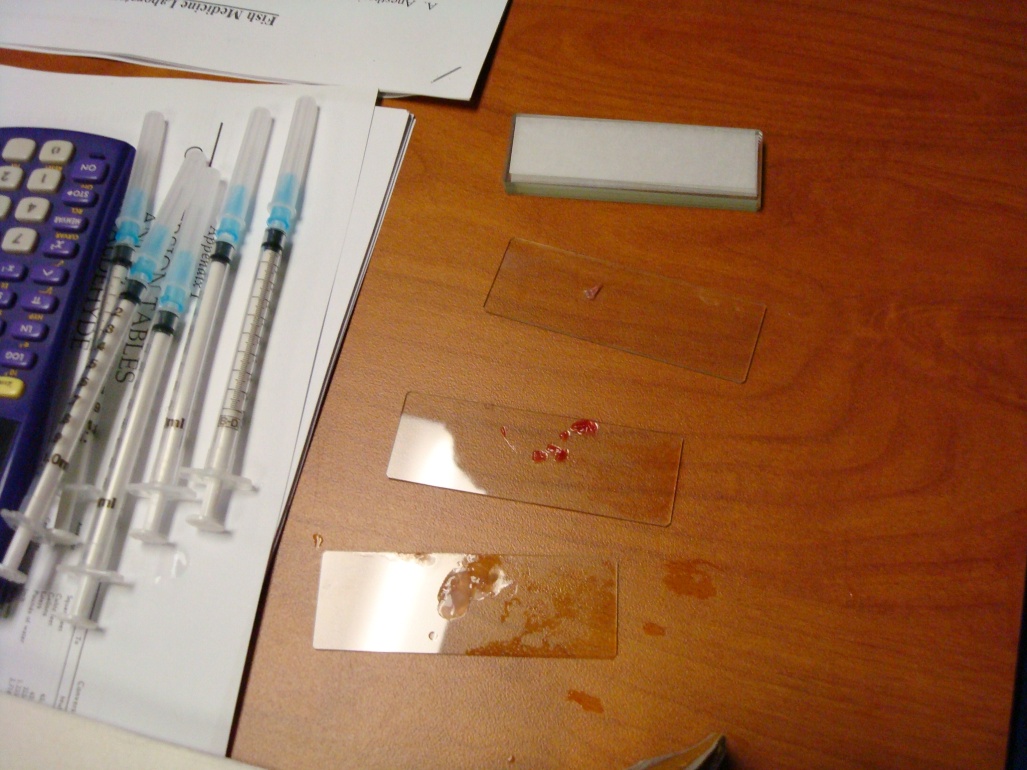 Samples
Gill
samples
Scale
Fin
Venipuncture and Injection sites
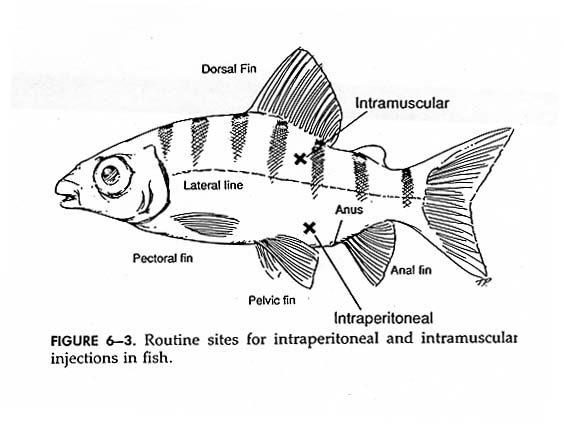 Blood collection for analysis
Venipuncture
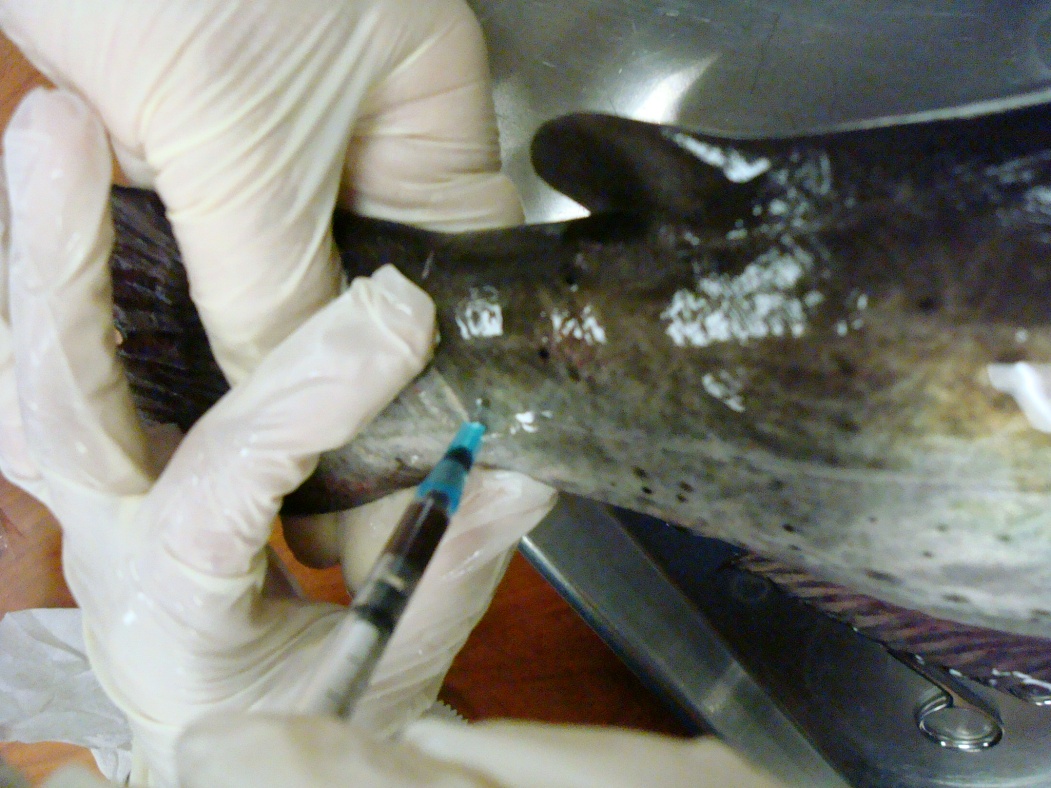 Radiology
What do you see?
Fish Anatomy
Dorsal Fin
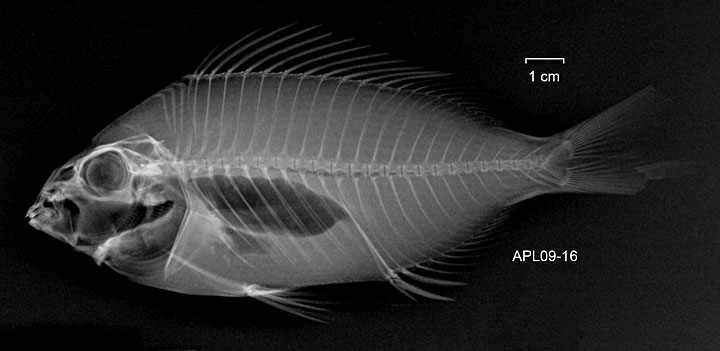 Brain
Caudal Fin
Air Bladder
Operculum
Anal Fin
Pectoral Fin
Pelvic Fin
http://northcentralanimalhospital.com/clients/15373/images/Fish_radiograph.jpg
Euthanasia
+/- pre-sedation with MS-222
decapitation
pithing
chemical (MS-222)
requires experience!!!
avoid direct insertion into fixative (alcohol or formalin)
Pithing
Fish Dissection
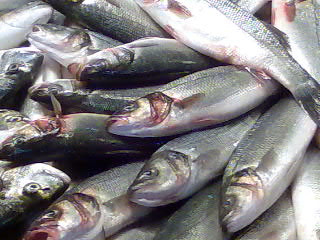 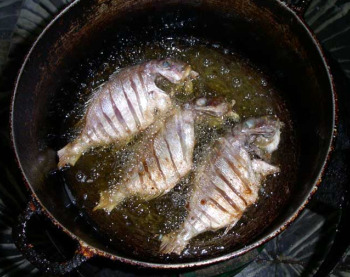 Preparation & Examination
Locate major external anatomical parts:
Dorsal Fin
Posterior Dorsal
Pectoral Fins
Pelvic Fins
Anal Fins
Caudal Fin
Gill Covers (operculum)
Lateral line - sensory organ of fish
Remove several scales
Prepare a dry-mount of a scale.
Observe it under a microscope
What function do you think scales serve?
Dissection
Remove operculum with scissors
Observe gill anatomy
Rakers - white, comb-like arches
Filaments - Red fingerlike projections
With a scalpel, remove a section of the lateral line
What function does this organ serve?
Do you notice a concentration of nerve endings?
Begin the main incision
Open the abdomen (below the gill) carefully with a scalpel
Cut with a scissors: remove a oval-shaped piece of skin (only skin) running from underneath the gills, to the anus, up to the lateral line, along the lateral line, to the gill, down to where you started the incision.  Remove flap of skin (see diagram on next slide)
Main Incision
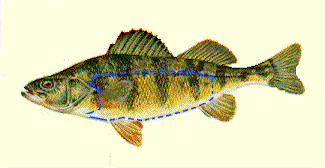 Cut along the blue line...
 Only cut through scales, muscles, and skin
 Take special care not to cut too deep!
Anterior View
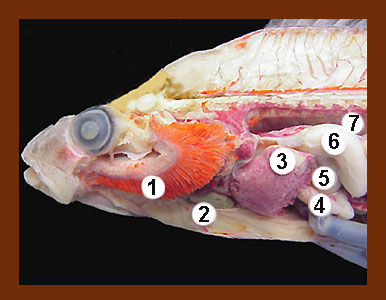 1. Gills
2. Heart
3. Liver
4. Pyloric caeca
5. Small intestine
6. Stomach
7. Swim bladder
Disection
Posterior View
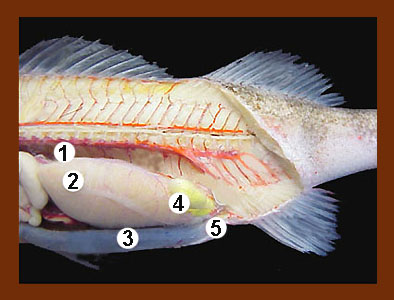 1. Swim bladder
2. Gonad
3. Large intestine
4. Urinary bladder
5. Anus
Ovary
Muscle
Swim Bladder
Eggs
Liver
Gastric Cecae
Small Intestine
Spleen
Stomach
Close-up: Body Cavity
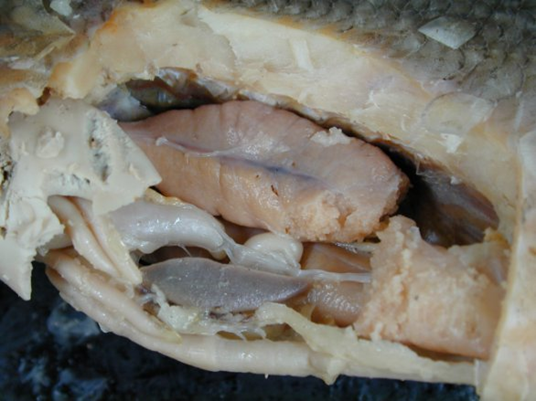 Gravid female
Can you identify the parts?
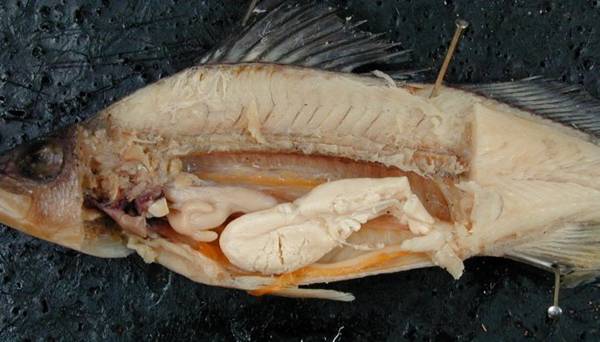 I found him
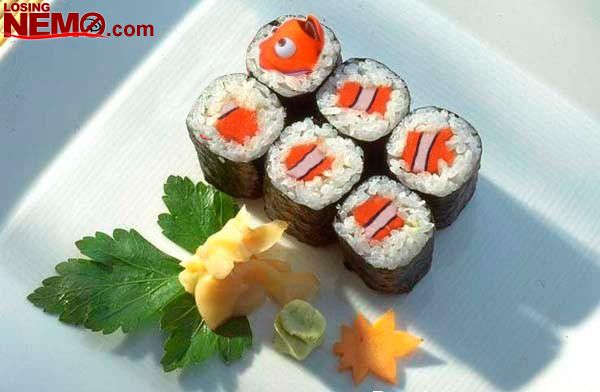 References
Can Fish Suffer?:  perspectives on sentience, pain, fear and stress; K.P. Chandroo et al./Applied Animal Behaviour Science 86 (2004) 225-250
Fish Cognition and Behavior; Culum Brown et al.; Blackwell Publishing (2006) ISBN: 9781405134293
Fish Medicine; Michael Stoskopf, W.B. Saunders Company; 1st edition (January 15, 1993) ISBN: 0721626297